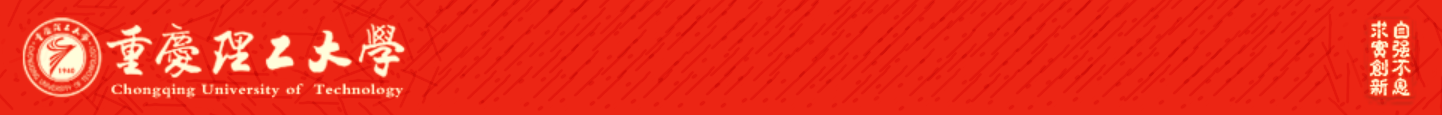 Chongqing University of Technology
ATAI
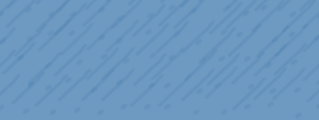 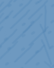 Advanced Technique of Artificial  Intelligence
Chongqing University of Technology
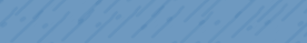 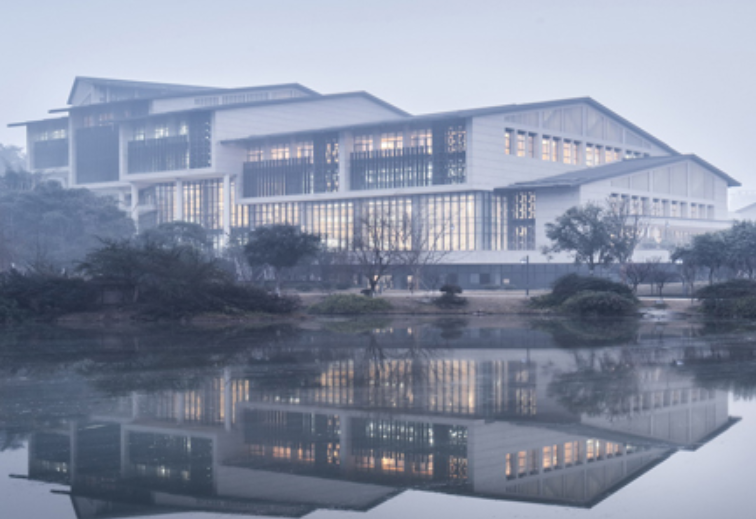 Learning Heterogeneous Temporal Patterns of User Preference for Timely Recommendation （WWW2021）
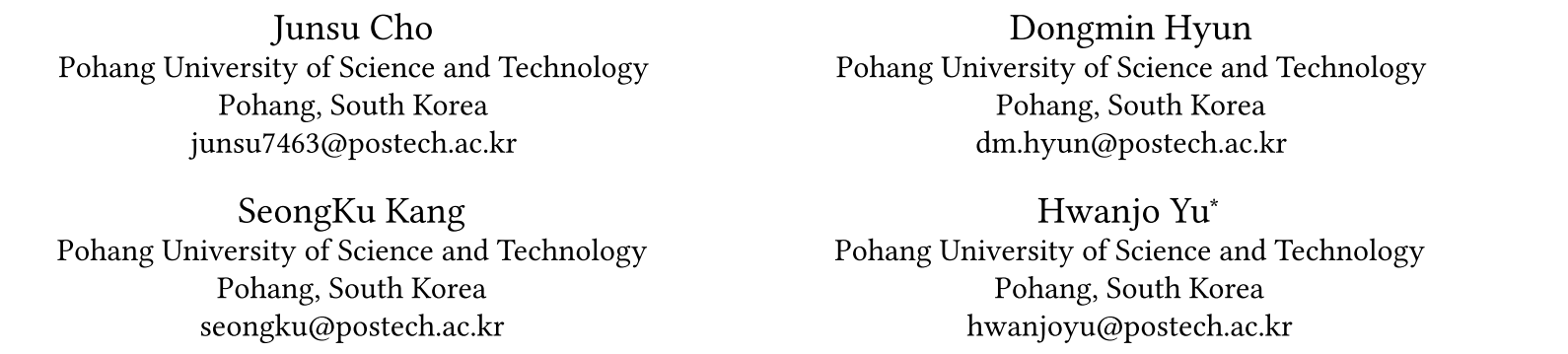 报告人：彭展望
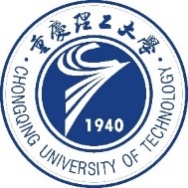 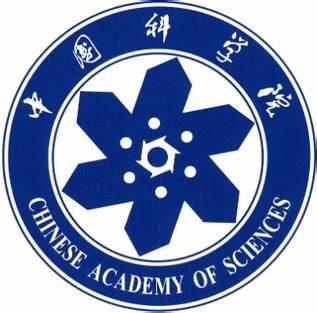 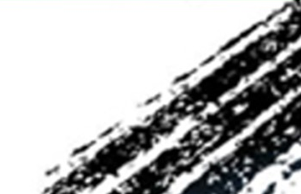 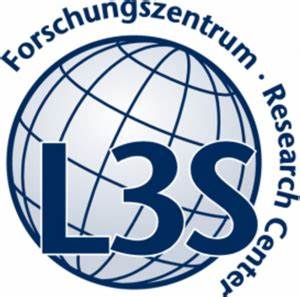 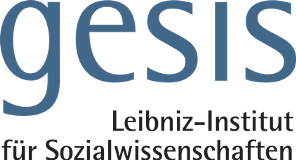 1
Outline
Introduction
Related Work
Method
Experiment
Conclusion
Introduction
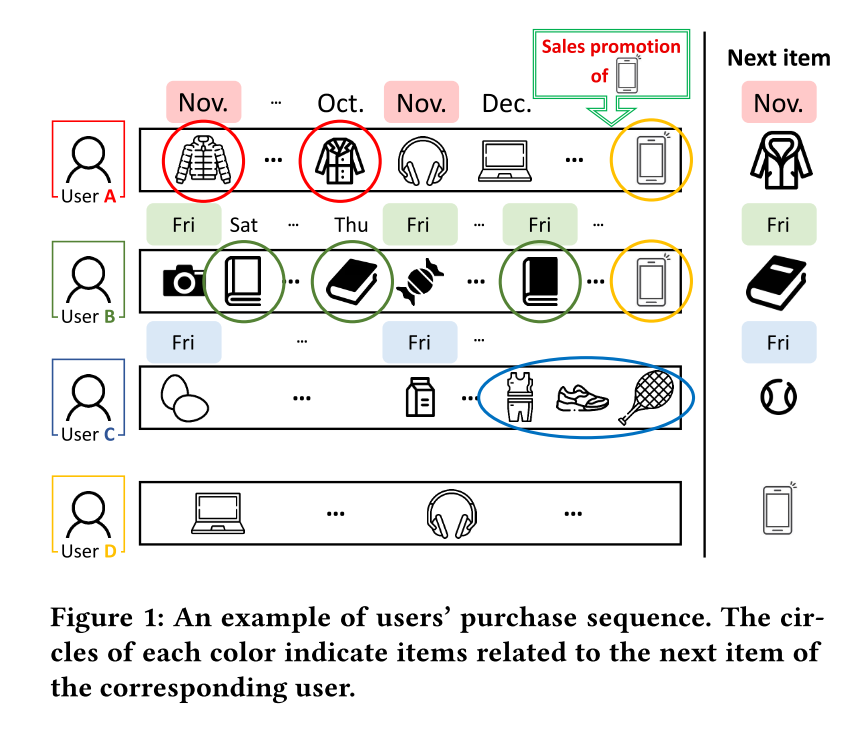 Method
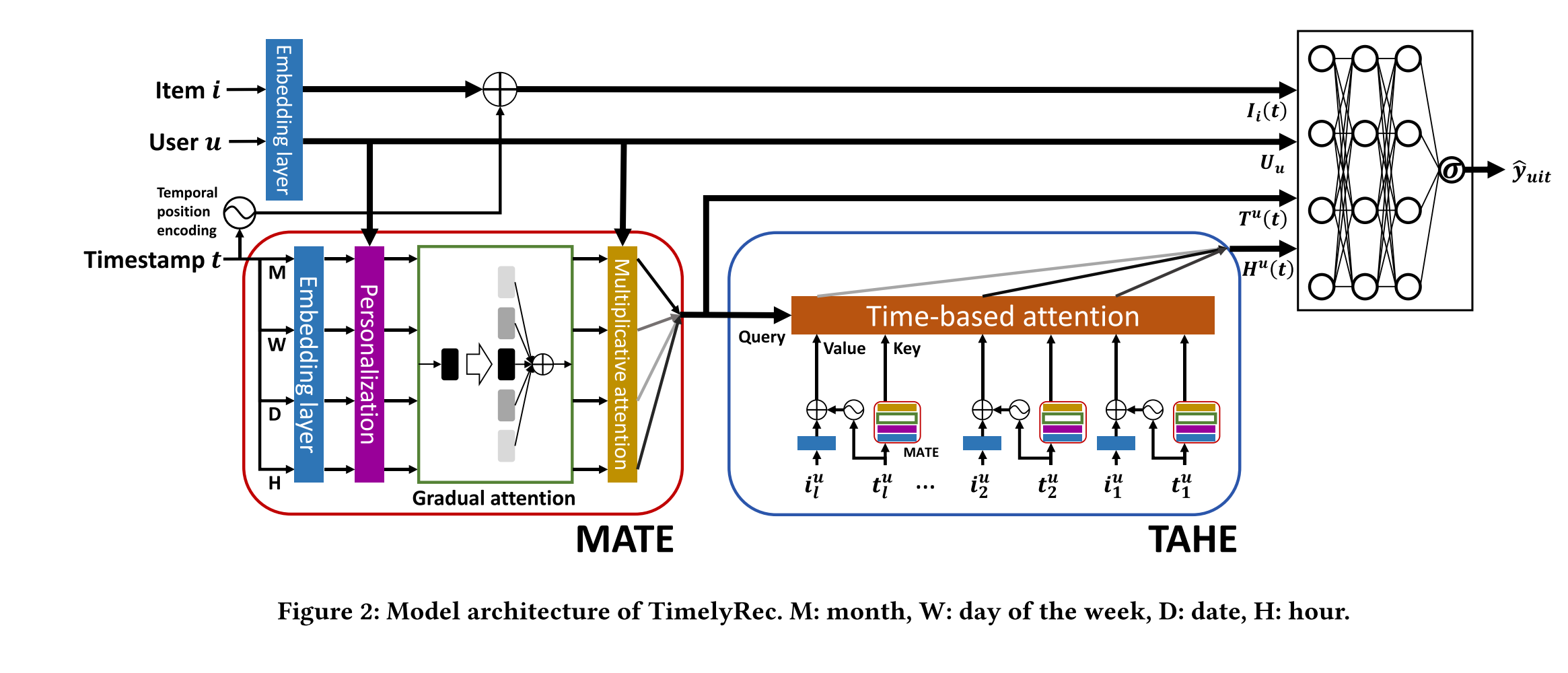 Method
Multi-aspect Time Encoder (MATE):
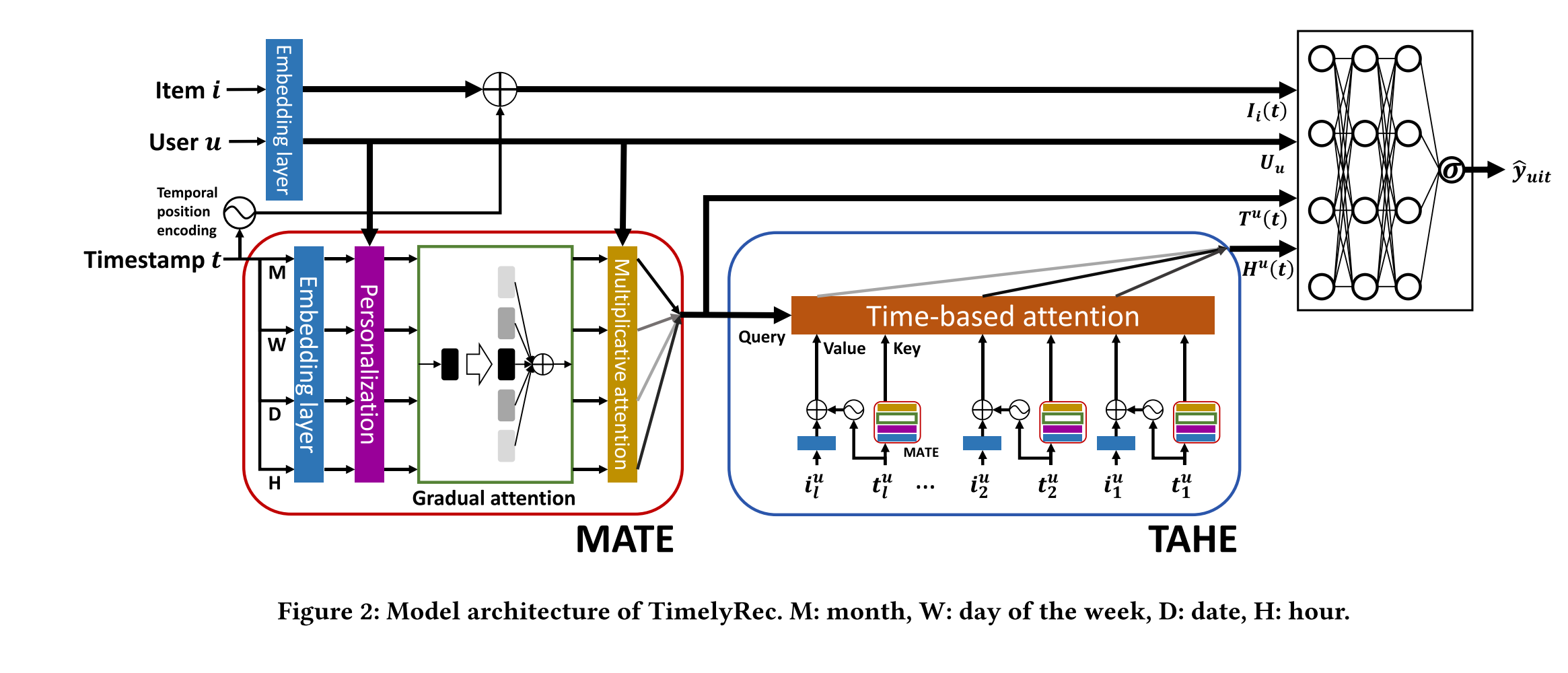 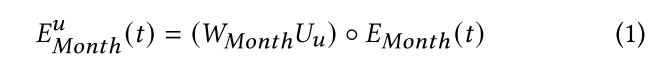 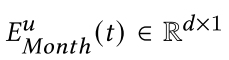 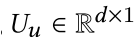 M:1-12月  W:周一到周天  D:1号到31号  H:1-24小时
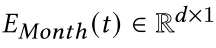 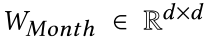 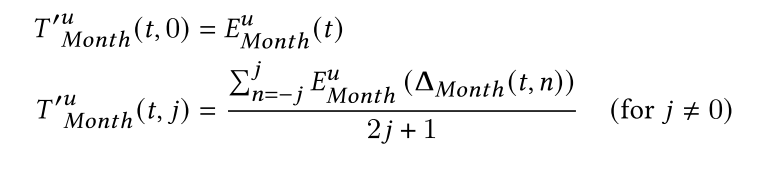 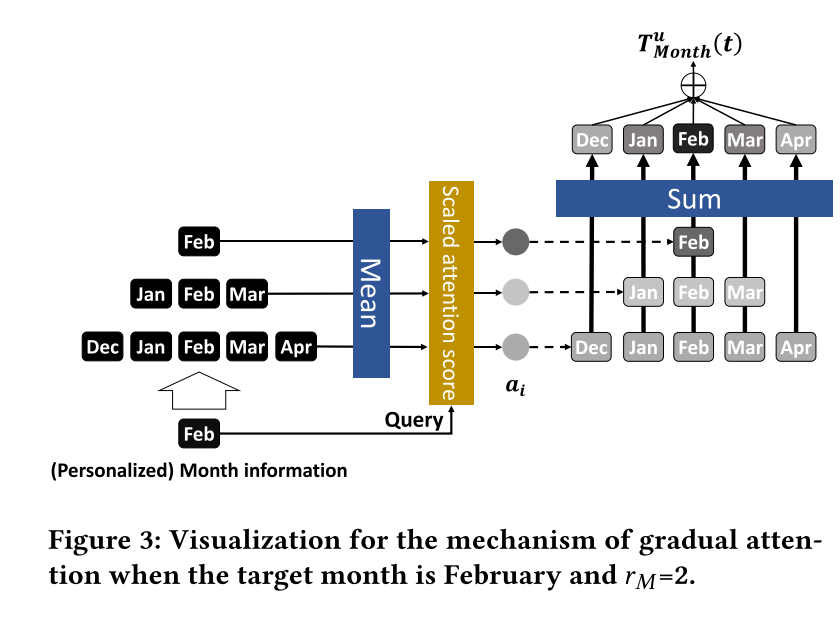 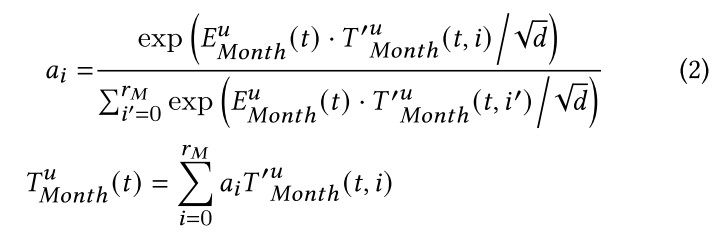 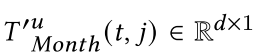 [Speaker Notes: M:1-12月  W:周一到周天  D:1号到31号  H:1-24小时]
Method
Multi-aspect Time Encoder (MATE):
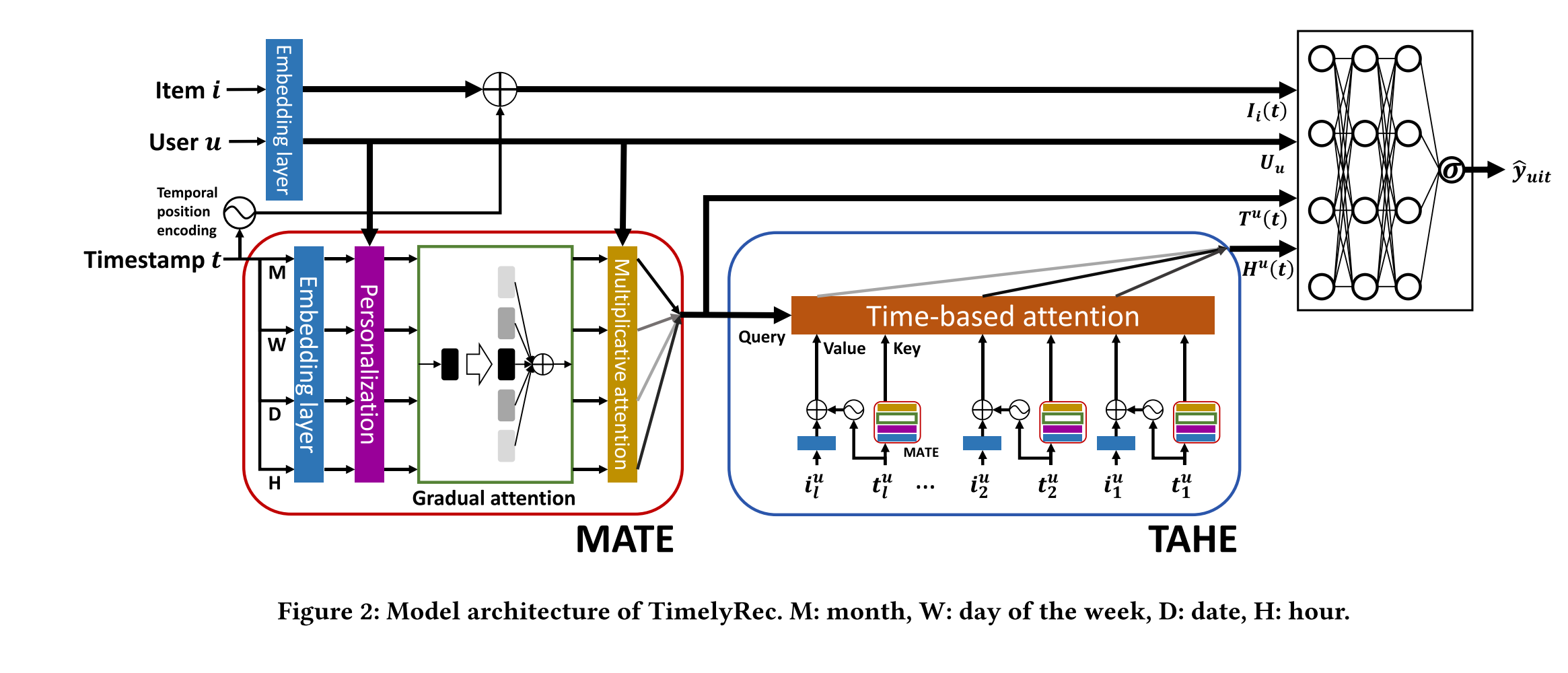 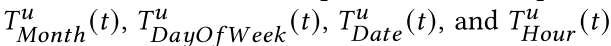 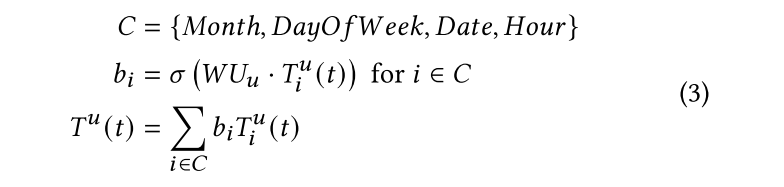 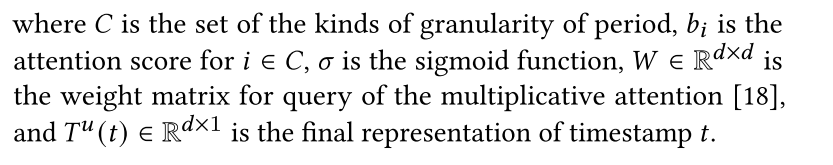 Method
Time-aware History Encoder (TAHE)
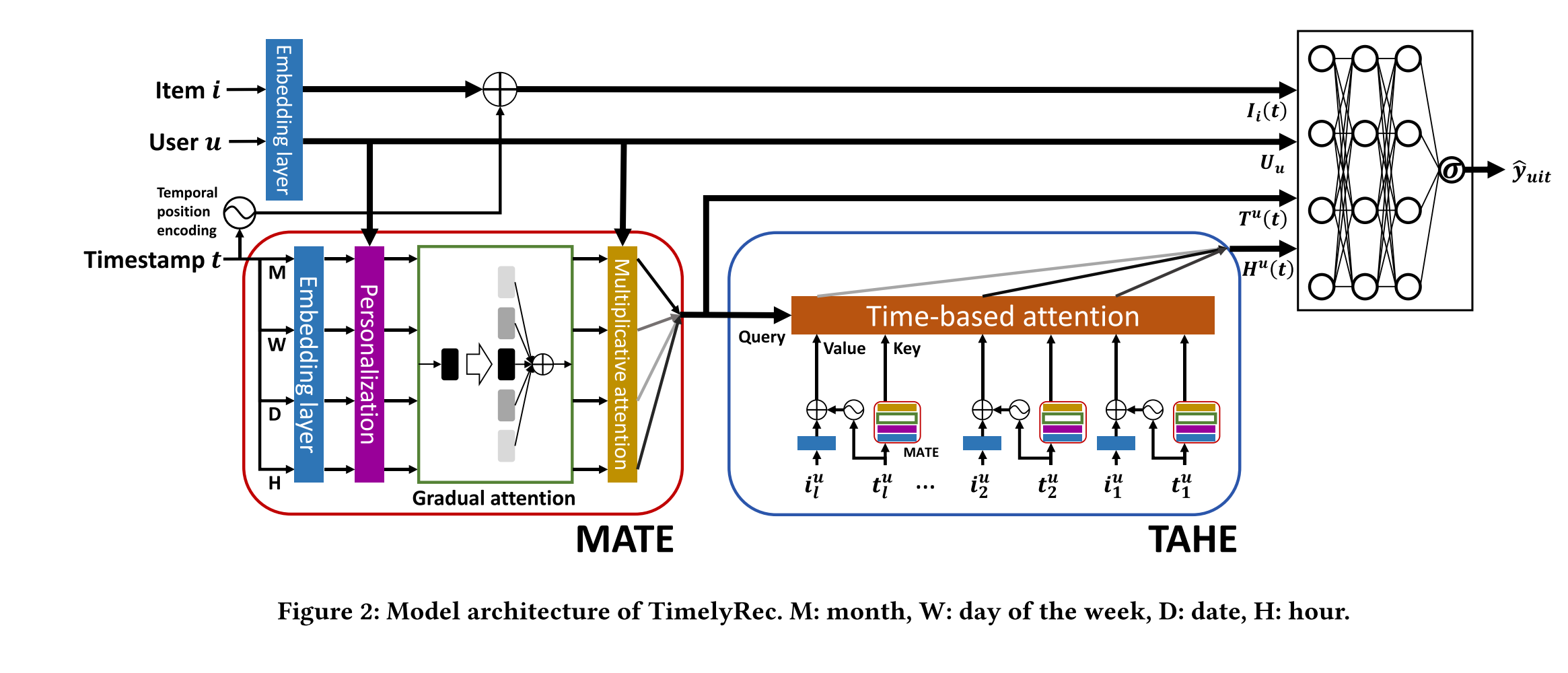 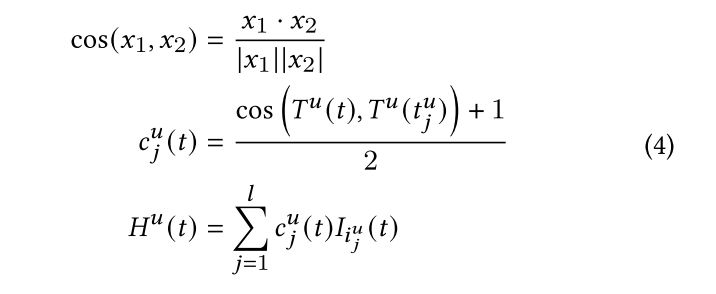 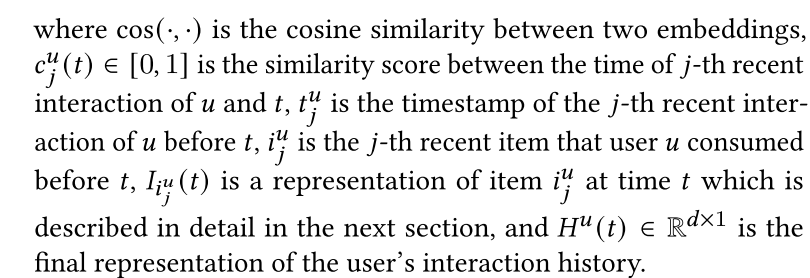 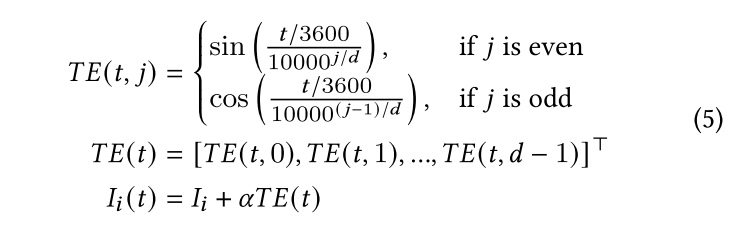 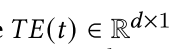 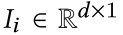 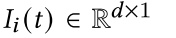 Method
Prediction:
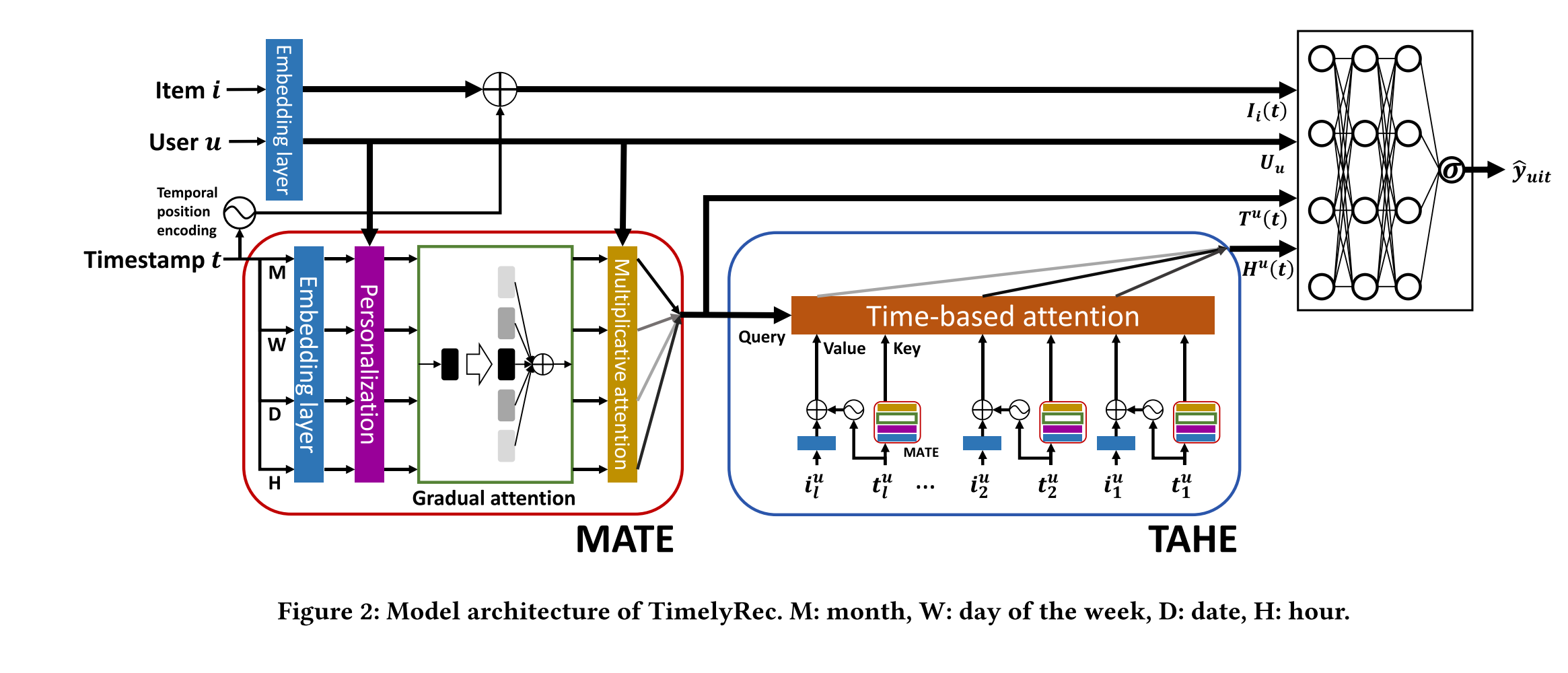 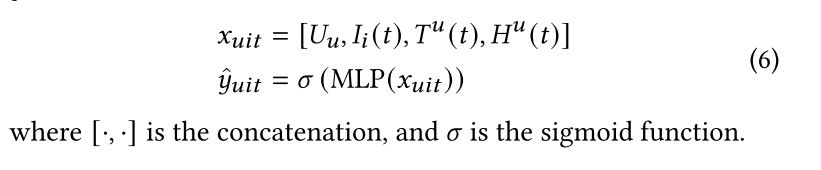 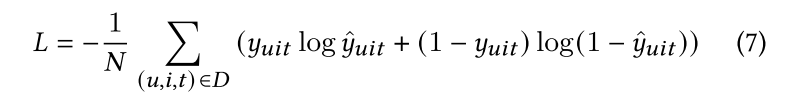 Dataset
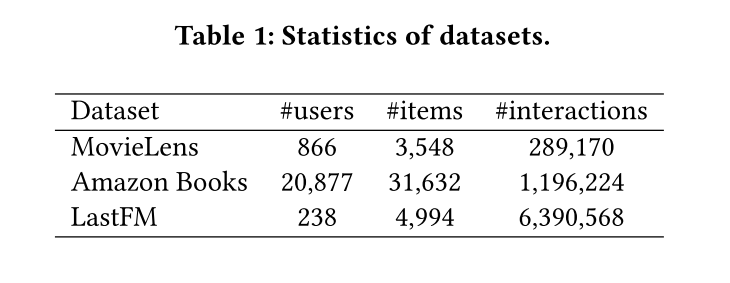 Experiment
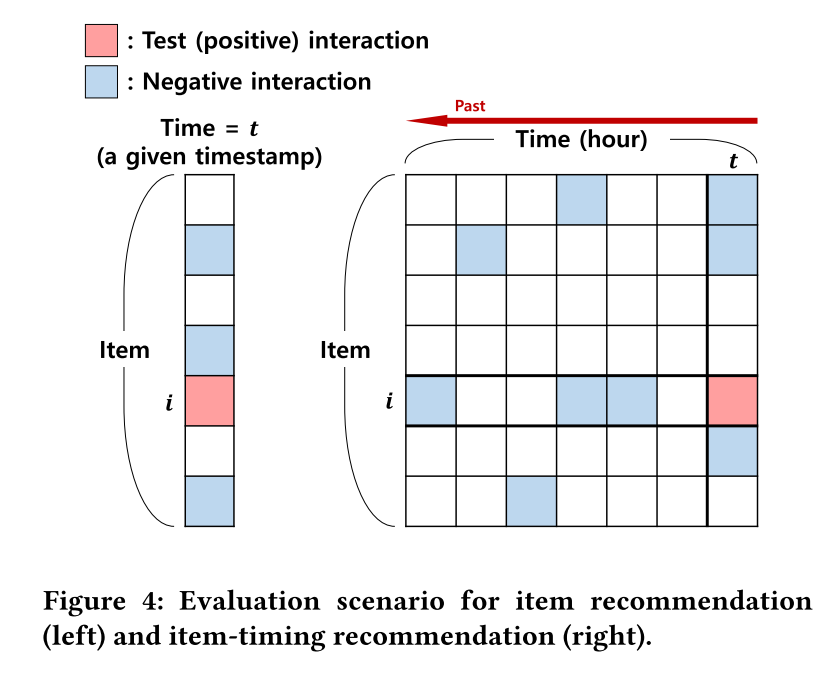 Positive interaction:
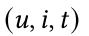 Negative interaction:
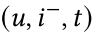 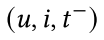 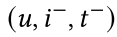 Experiment
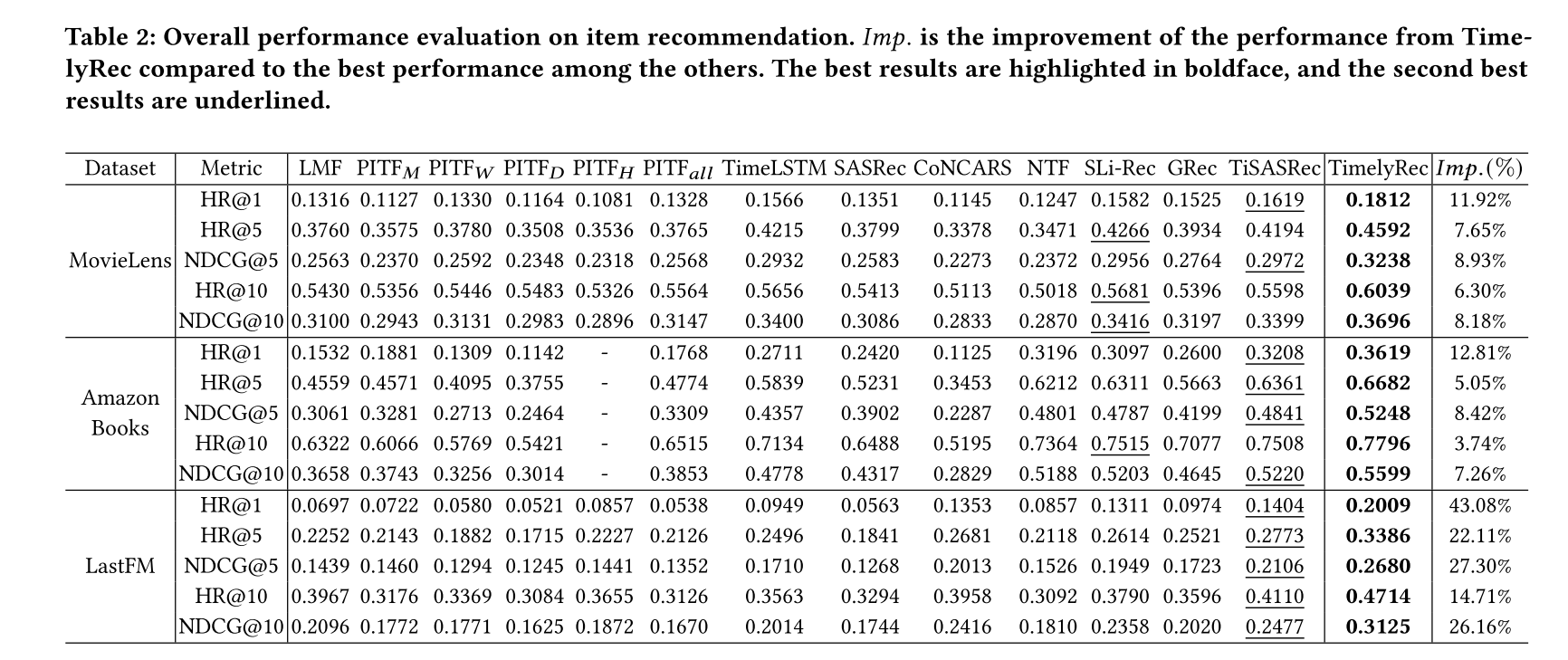 Experiment
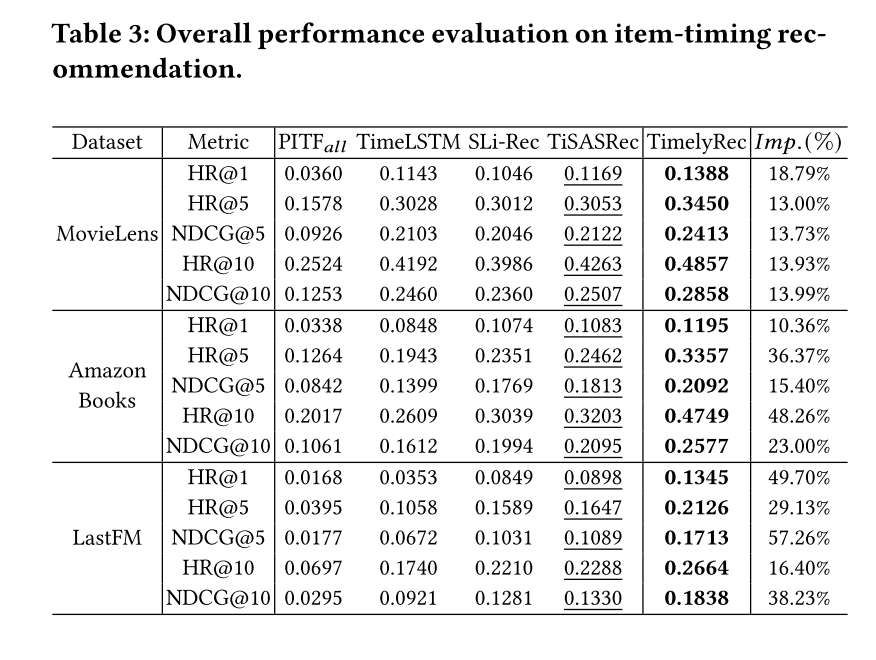 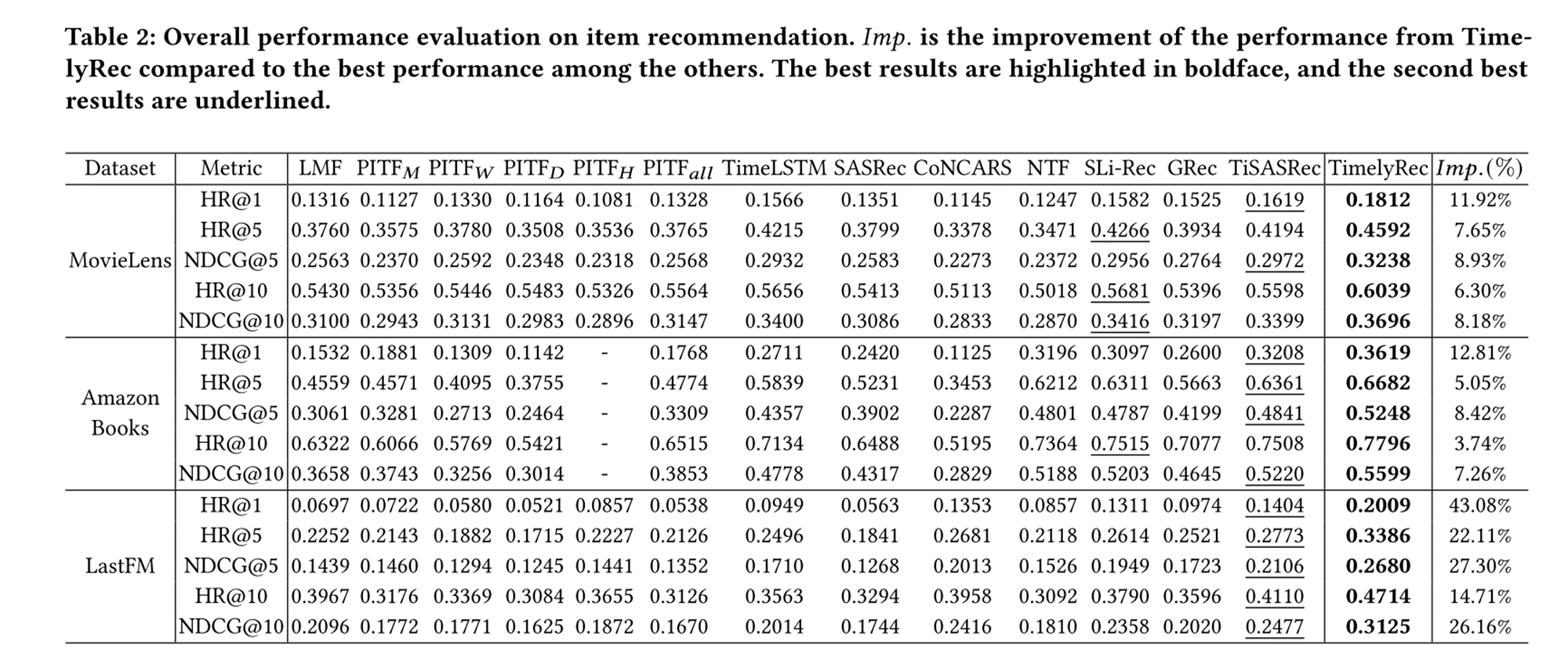 Experiment
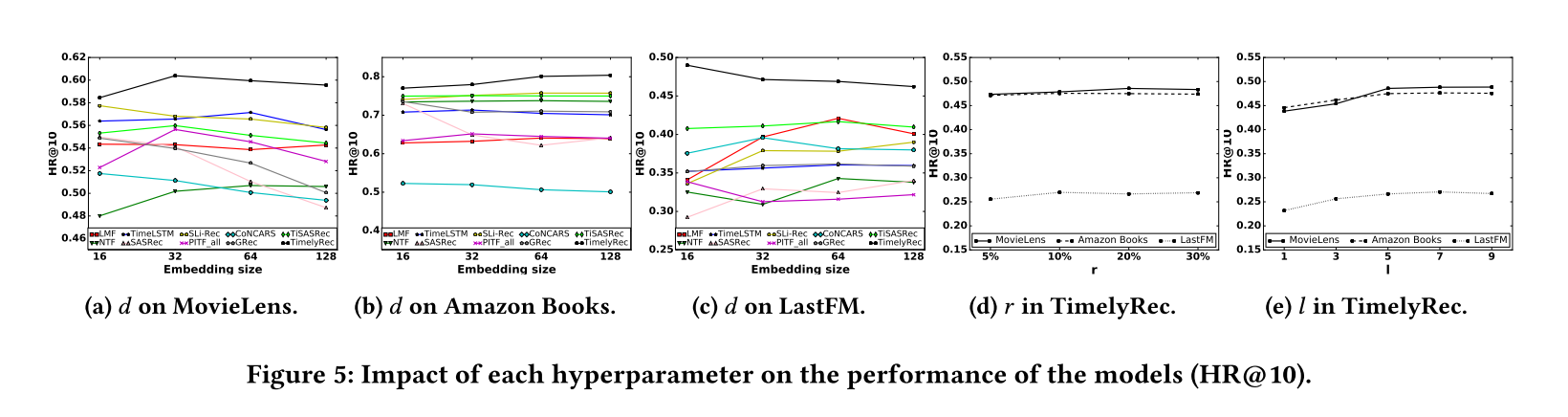 Experiment
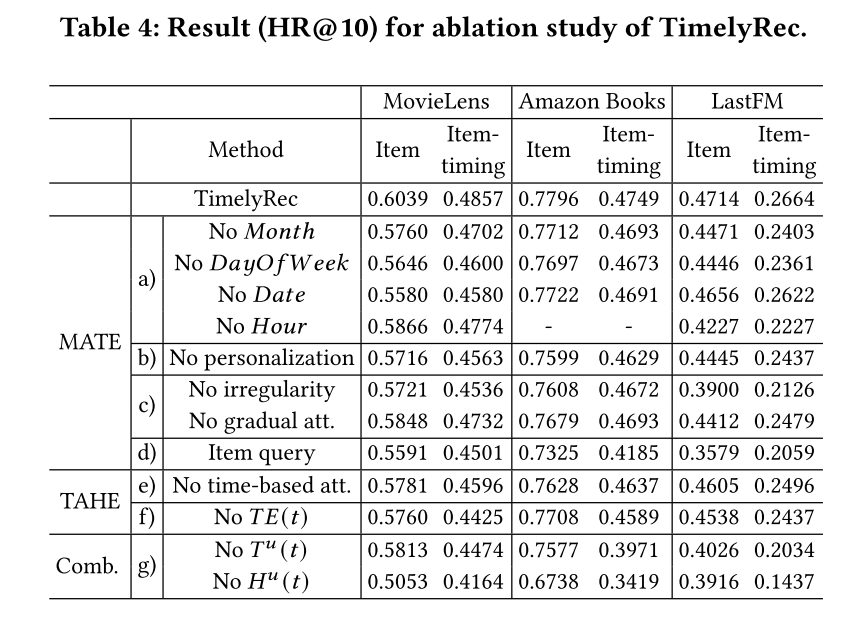 Experiment
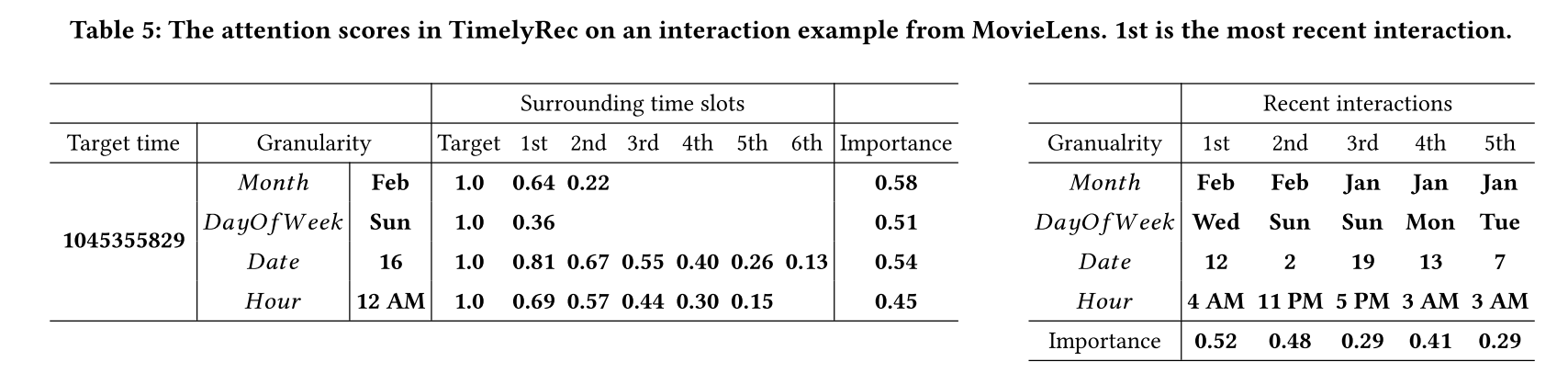 Experiment
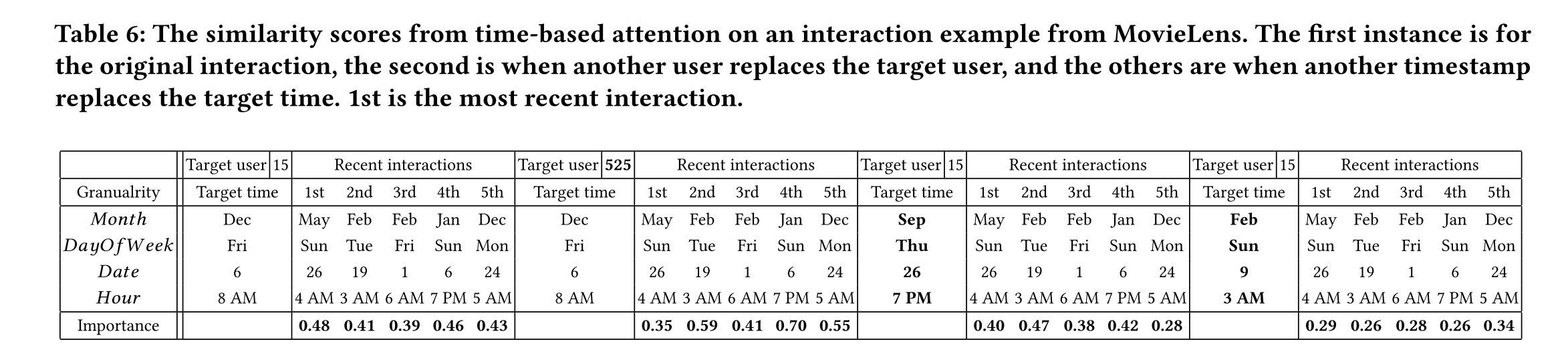 Experiment
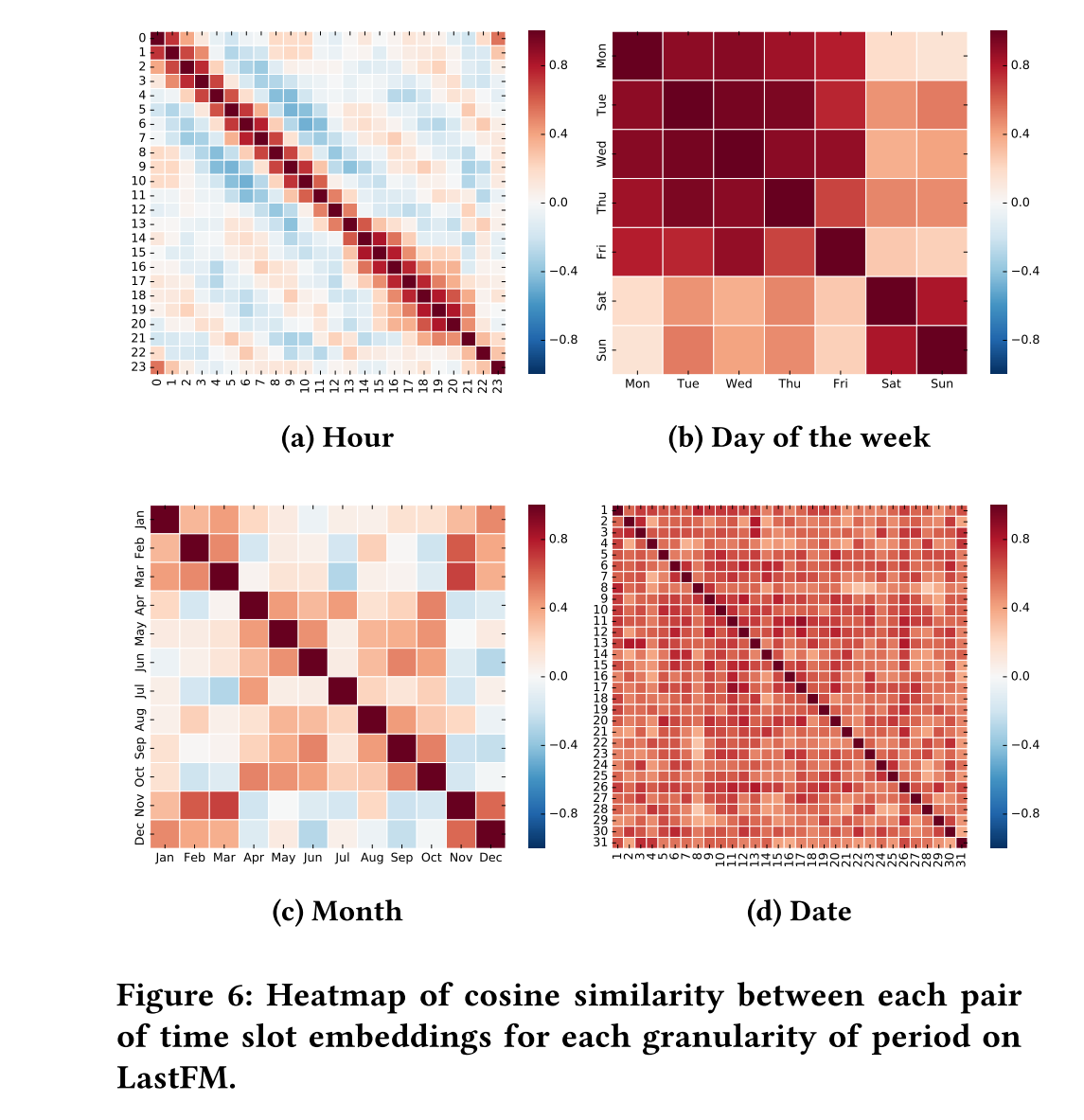